Mise en œuvre convention collective nationale 2024
Synopsis de négociation EDC
VUE D’ENSEMBLE
La Négociation
L’Entrée en vigueur
PERIODE DE NEGOCIATION
PERIODE DE TRANSITION
2023
2020
2022
2021
01/01/2022
01/01/2023
01/01/2024
01/01/2021
1er juillet 2021
30 septembre 2022
Entrée en vigueur de la totalité de la convention collective nationale (et accords autonomes)
Négociation et signature des thèmes
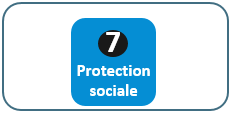 Entrée en vigueur par anticipation : 
Protection sociale
Négociation de l’épargne salariale – Négociation  et signature de l’ensemble du socle commun
Phase de déploiement de la nouvelle classification dans l’entreprise
1er bulletin de paie avec nouvelle classification
Début Classification :
Date de démarrage au choix de l'entreprise
Principales Etapes :  Information consultation des IRP
Information des salariés/ Description des emplois
Cotation et Classement de l’ensemble des emplois
Remplacement des conventions collectives territoriales  par la convention collective nationale
Toutes CST avec socle commun
Echanges territoriaux CST/OS